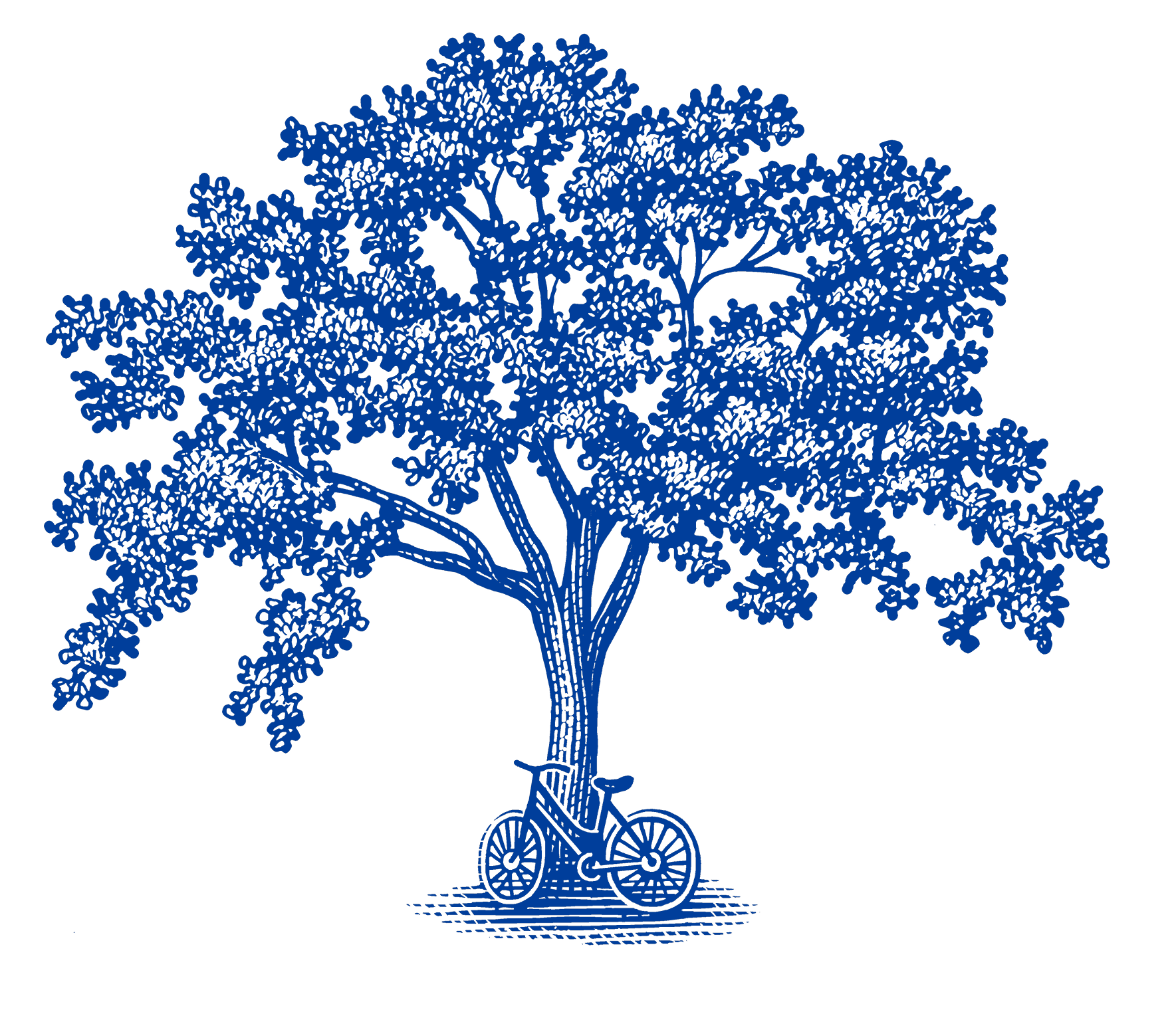 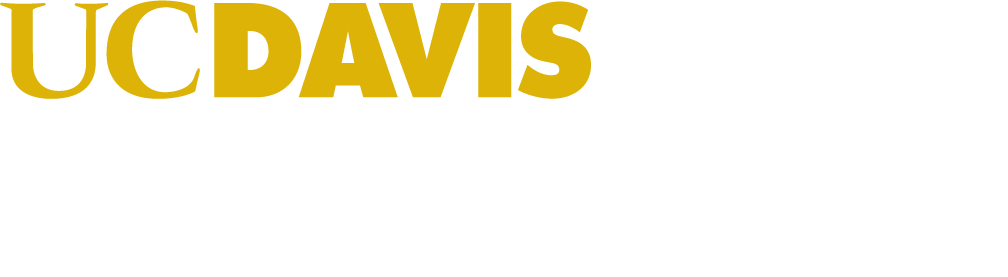 Disability Services
Benefits, Leaves, Worklife 

Elizabeth Hammond Delo, Exec. Director
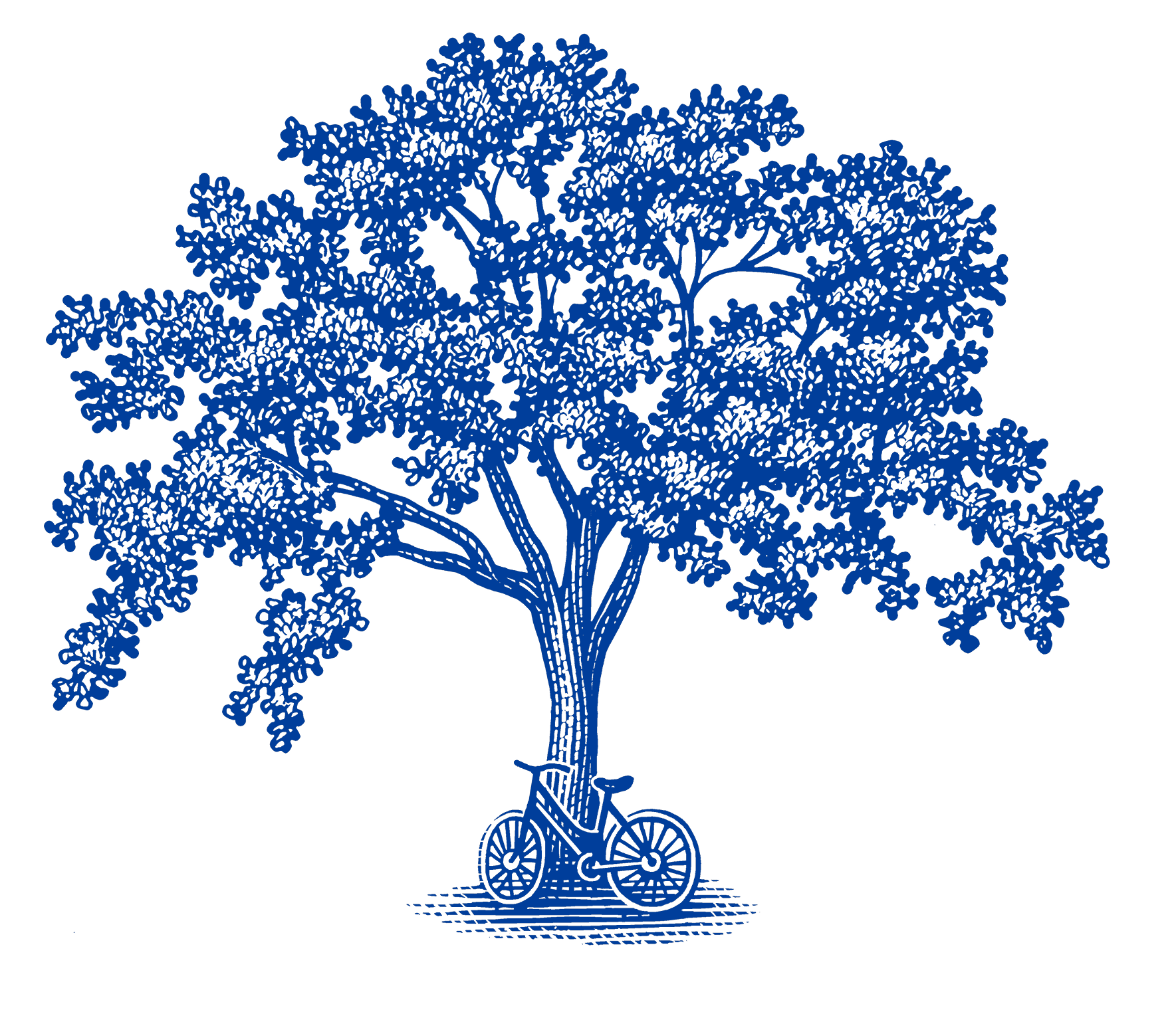 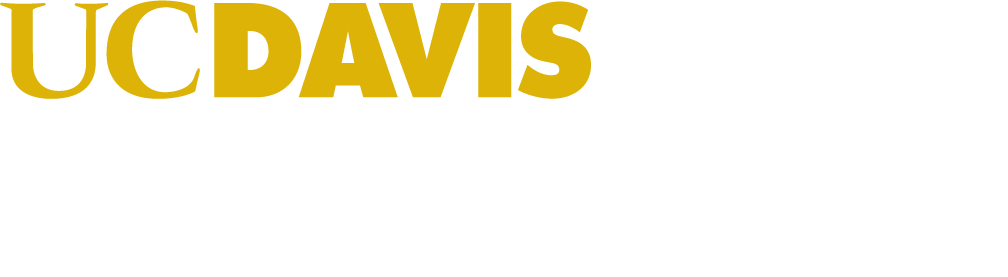 Disability Services 

DMShelp@ucdavis.edu
Disability Services
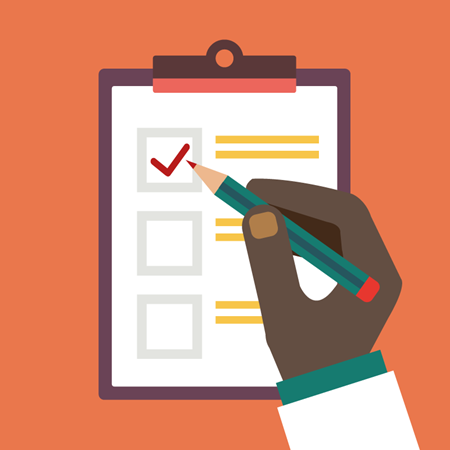 Overview 
Who we help
What is a disability
What is the interactive process
What are reasonable accommodations
Supervisor/Manager Tips
Employee Tips
Accessibility Tips
3
Disability Services
We help employees and applicants with disabilities and their supervisors engage in the interactive process to find reasonable accommodations that allow them to perform their essential job functions
Our goal is to help people keep working!
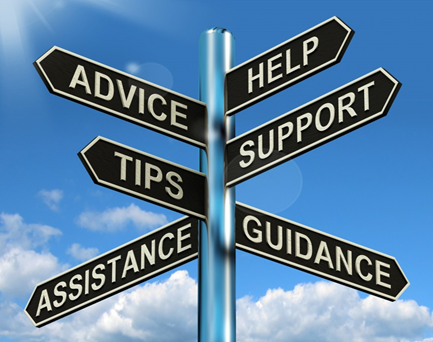 4
Disability Services
We serve all employees and applicants with their own disabilities along with their supervisors/hiring managers at both campus and health 
Staff, Faculty, Academic or Student employees

An employee who has a family member with a disability would work with their supervisor, Leaves, WorkLife, Employee & Labor Relations
5
Disability Services
A disability is a physical or mental impairment that limits one or more major life activity.
A life activity can be eating, walking, talking, sleeping, etc. 
A disability can be visible or invisible
A disability can start in childhood or develop later in life
A disability does not mean incapacitated
6
Disability Services
Pregnancy
While many people do not consider pregnancy a disability, the law protects pregnancy like a disability 
Pregnancy related accommodations can start prior to pregnancy and continue after giving birth
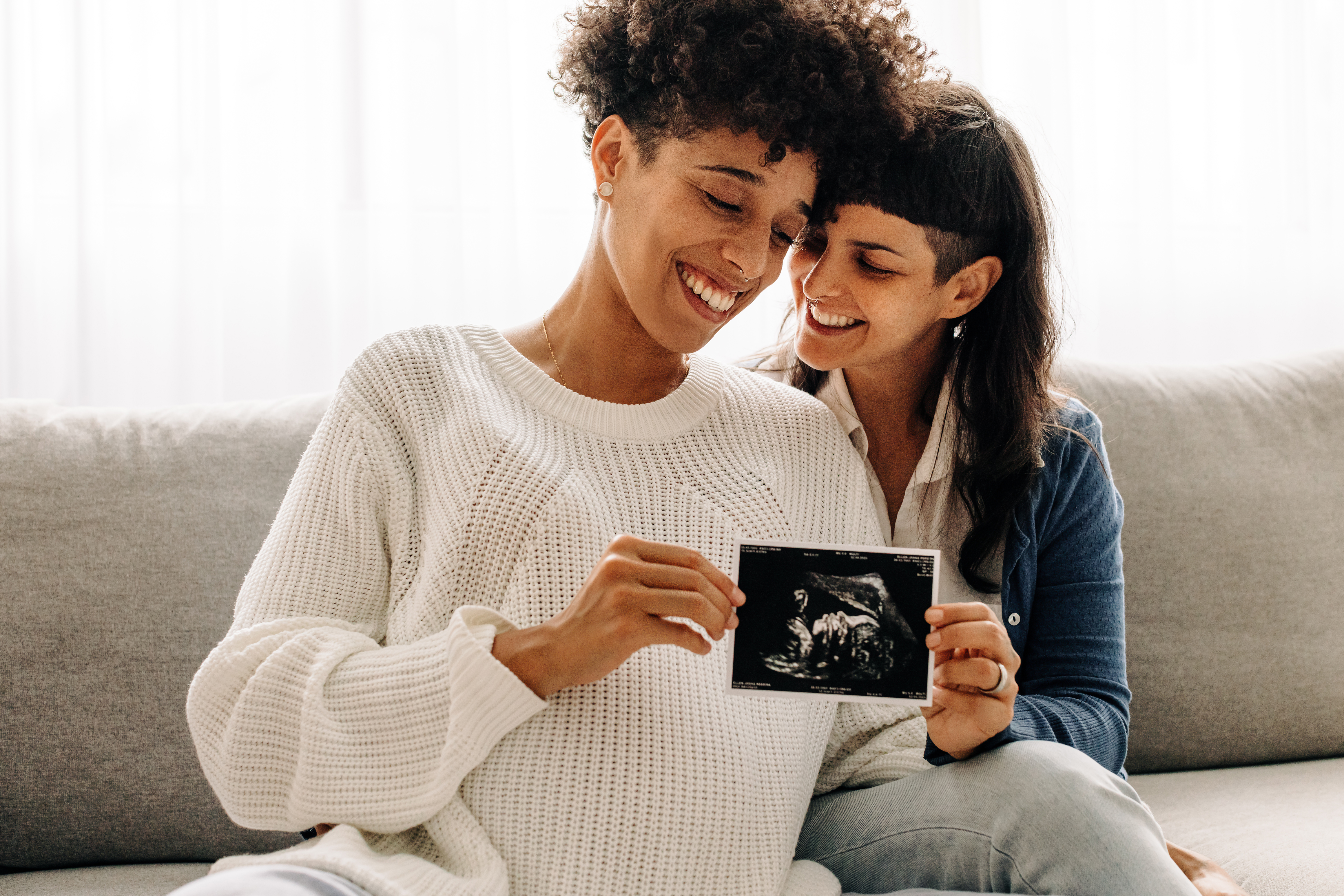 7
Disability Services
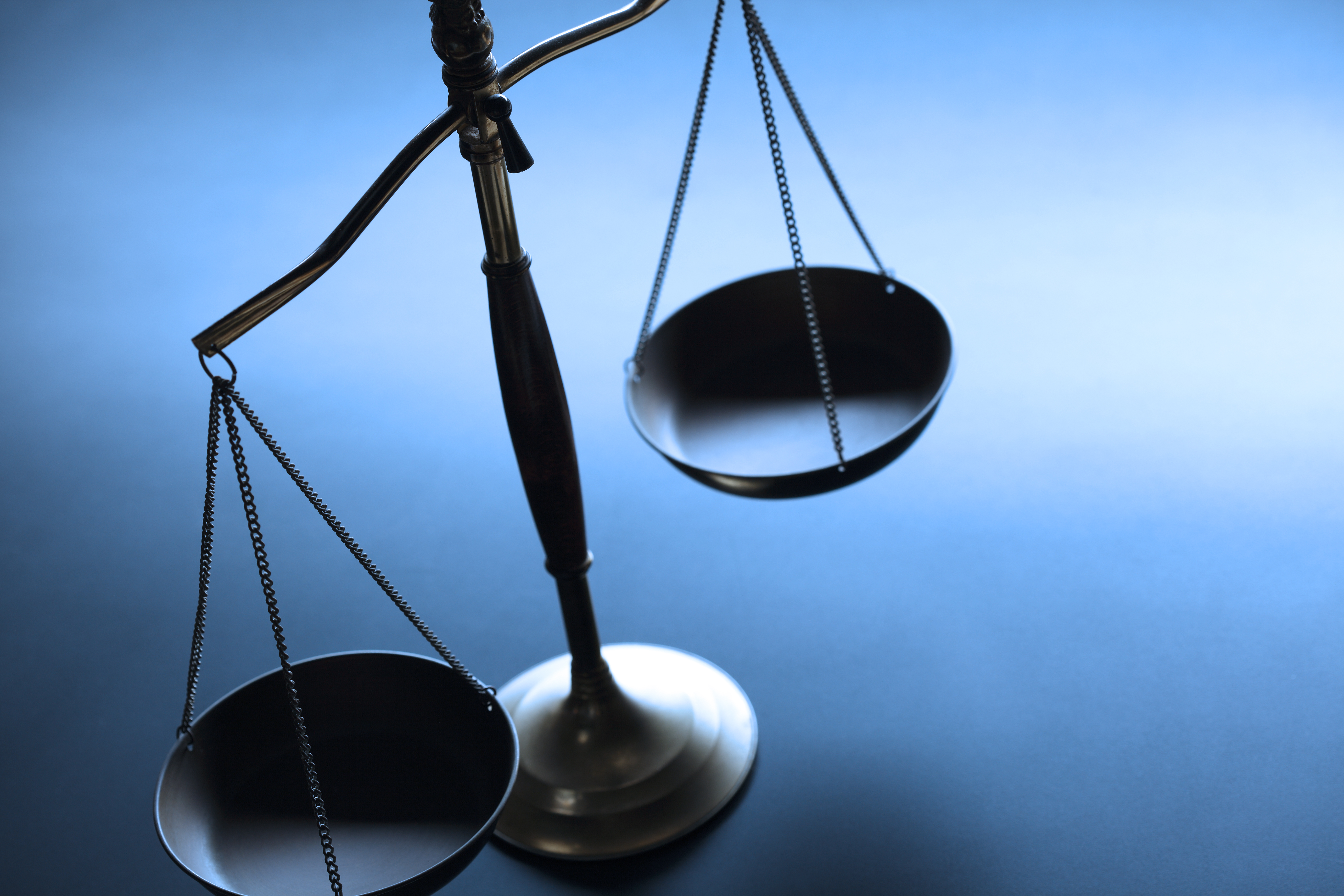 Americans with Disabilities Act (ADA)
Fair Employment and Housing Act (FEHA)
Family and Medical Leave (FMLA)
California Family Rights Act (CFRA)
Pregnancy Disability Leave (PDL)
Pregnant Workers Fairness Act (PWFA)
Workers' Compensation (WC)
UC Policy: Personnel Policies for Staff Members (PPSM) & Academic Personnel Manual (APM)
Collective Bargaining Agreements (CBA)
8
Disability Services
The interactive process is an ongoing discussion or dialogue between a supervisor and the employee with help from DMS about disability related restrictions/limitations, essential job duties and ideas for reasonable accommodation.
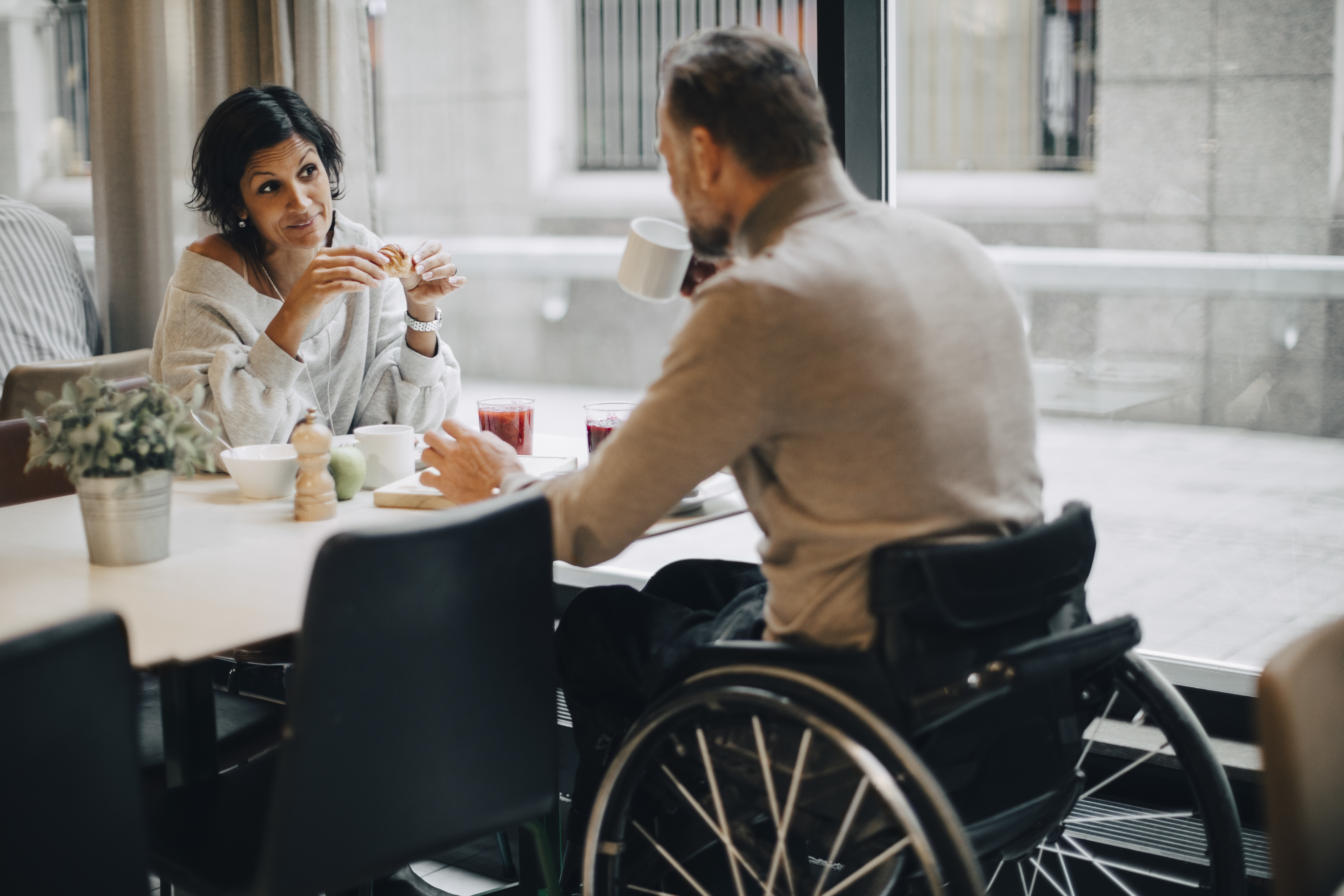 9
Disability Services
A reasonable accommodation is an adjustment that allows a person with a disability to perform the essential job functions and participate in all aspects of employment 
Some examples: 
Time off for medical appointments and treatment
Modification of work tools or provision of equipment
Modified work schedule
Leaves of absence
Assistive technology, devices or services 
Modification of existing facilities
10
Disability Services
The employee's disability limitations/restrictions from their medical provider helps us understand how their condition may impact their work duties

If three employees have a degenerative disc condition with low back pain:
A custodian may have lifting/stooping/bending restrictions
A faculty member may have standing restrictions
A graduate advisor may have sitting restrictions
11
Disability Services
We ask that medical documentation be sent to DMS to protect an employee's privacy. We share limitations/restrictions but not diagnosis or other confidential info

An example of limitations/restrictions: 
 difficulty with concentration and focus, easily distracted by visual and auditory stimuli 
An example of accommodation request: 
 remote work
12
Disability Services
Supervisor/Manager tips:
There are no magic words to request an accommodation
"I am having difficulty/trouble performing my ABC work duties because… I have a medical condition/disability/illness/injury and I need XYZ"
Don't automatically say no, we have an obligation to engage in the interactive process and provide accommodations, if possible
Do say: 
How can I help? 
I don’t know what is possible, let me reach out to DMS 

More tips on DMS website:  https://hr.ucdavis.edu/departments/elr/dms
13
Disability Services
Employee tips: 
Discuss your request for accommodation with your supervisor
No need to share diagnosis or confidential details
We recommend following up with an email: 
"As I mentioned I am having difficulty performing my job tasks ABC because of a medical condition and I would like to explore reasonable accommodations including XYZ. I have copied DMS to help"

More tips on DMS website:  https://hr.ucdavis.edu/departments/elr/dms
14
Disability Services
A few accessibility tips
Include accessibility statements for events, interviews, onboarding, brochures, etc. 
Make sure online content includes alt text for pictures, images
Use sans serif font like Arial at 11pt or higher 
Caption all audio and use transcripts for video
Use clear, plain language and headings 

More tips:  https://hr.ucdavis.edu/departments/elr/dms and 
https://accessibility.ucdavis.edu/
15
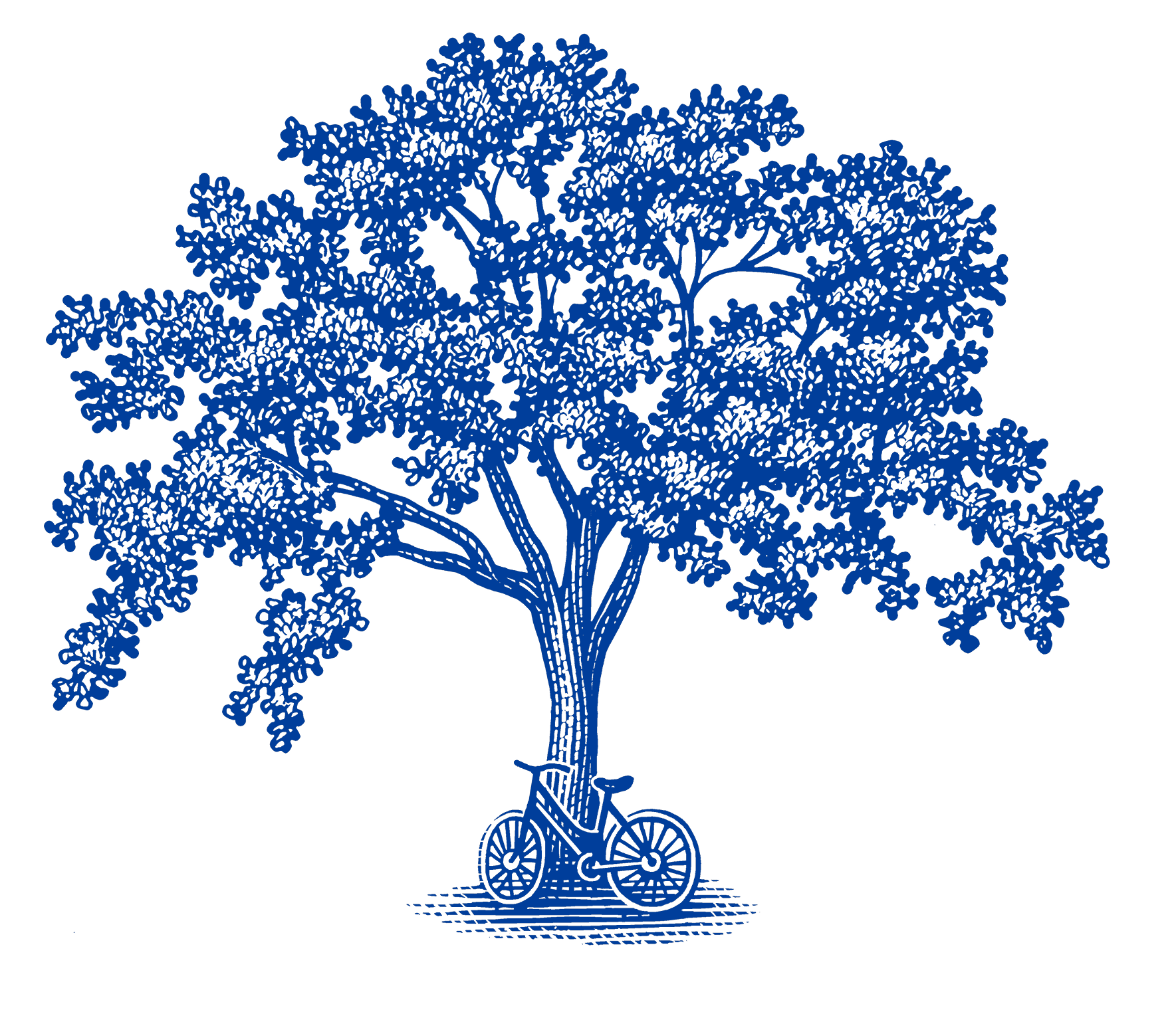 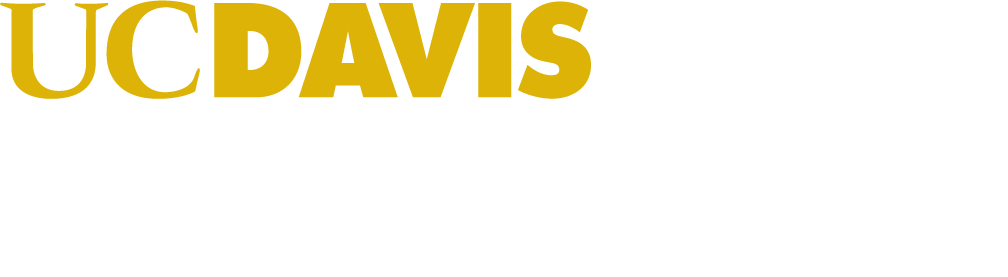 Benefits 

Benefits@ucdavis.edu
Benefits
NEW! UCPath automatic reinstatement of disability coverage 
Employees on leave for their own serious health condition are entitled to a waiver of disability premiums (voluntary short term and long term)
UCPath is automating reinstatement of coverage after an employee returns from leave for their own serious health condition
We recommend employees double check coverage and premiums are reinstated 2 months after returning (disability premiums paid in arrears)
17
Benefits
NEW! Experian Identity Theft Protection for all benefit- eligible employees and retirees eff. 4/1/24 
This benefit is paid by UC; you need to take action to start monitoring:
Credit monitoring, reports and scores
Identity theft insurance and restoration
Dark web monitoring
Device protection and online privacy 
Digital financial management tools

See UCnet for more information and to sign up for webinars
https://ucnet.universityofcalifornia.edu/news/2024/03/uc-introduces-employer-paid-identity-theft-protection-for-faculty-staff-and-retirees.html
18
Benefits
NEW! Retirement Support
UC Davis Retirement Help desks March 5th- May 7th:            hr.ucdavis.edu/employees/benefits
Retirement Administration Service Center (RASC) now offers 1:1 retirement counseling appointments: rasc.universityofcalifornia.edu
Schedule a meeting with a UC-dedicated Fidelity Workplace Financial Consultant: myucretirement.com/Counseling
RASC Retirement Planning webinars and recorded presentations 
Schedule of Financial Education Classes hosted by Fidelity 
UC Davis weekly help desks Wednesdays 10-11am Benefits Help Desks
19
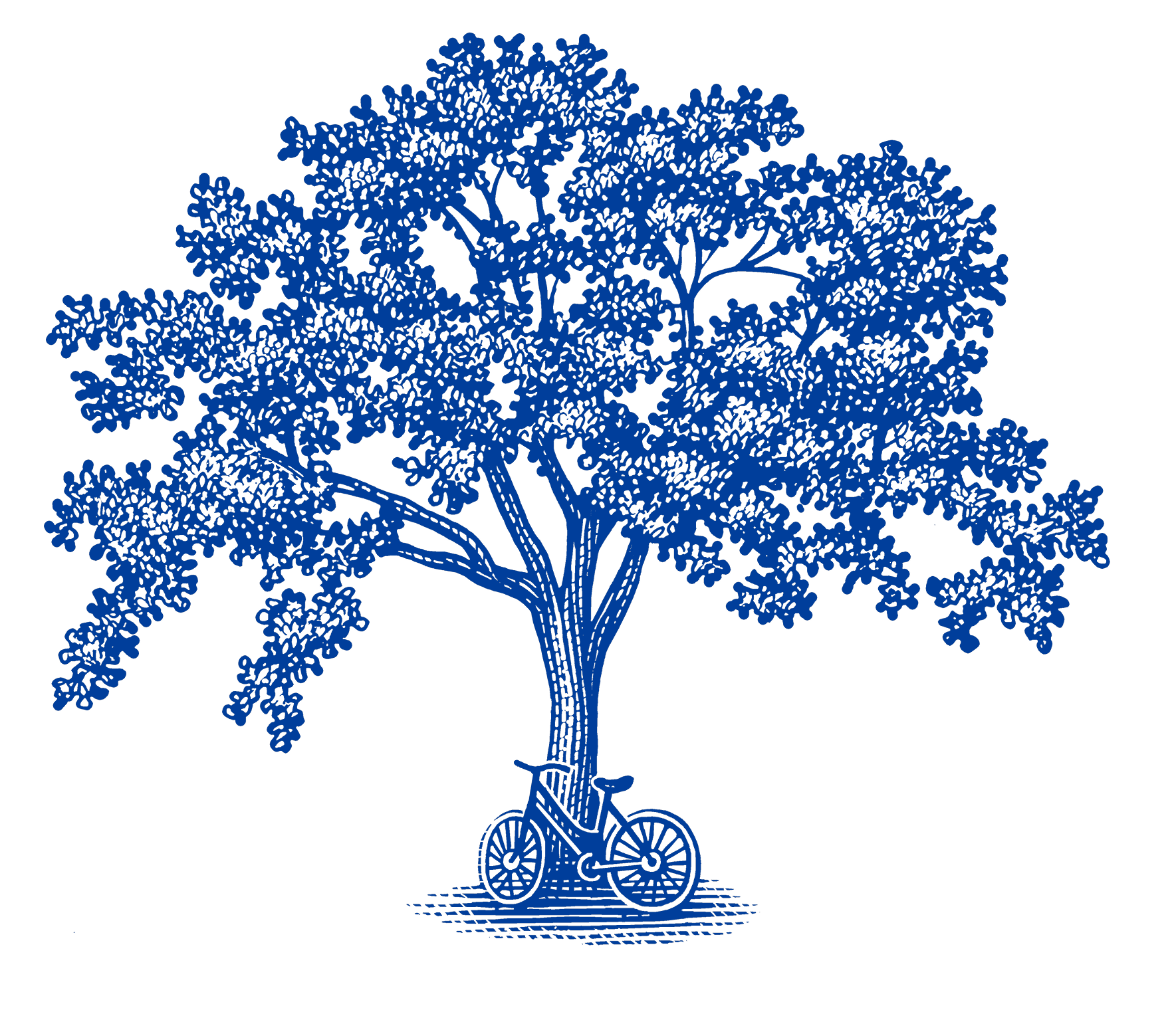 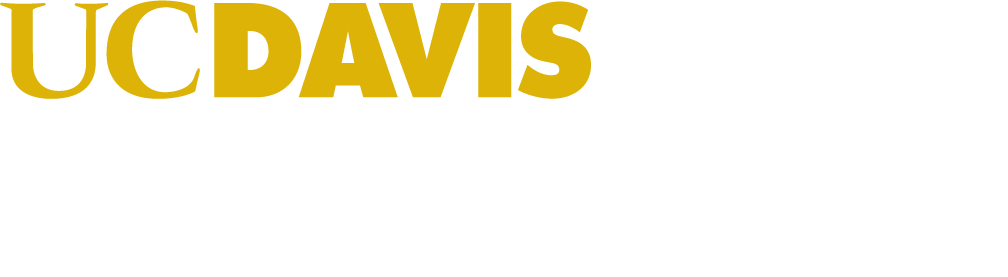 Campus Leave Team

AggieService
Campus Leave Team
Coming soon for campus and health  
Revised Pregnancy Leave Workshop 
NEW! Pregnancy Leave Workshop for nurses 
NEW! Parental Leave Workshop (available on demand)
In process
Managers and Supervisors: What you need to know about leaves 


https://hr.ucdavis.edu/departments/shared-services
21
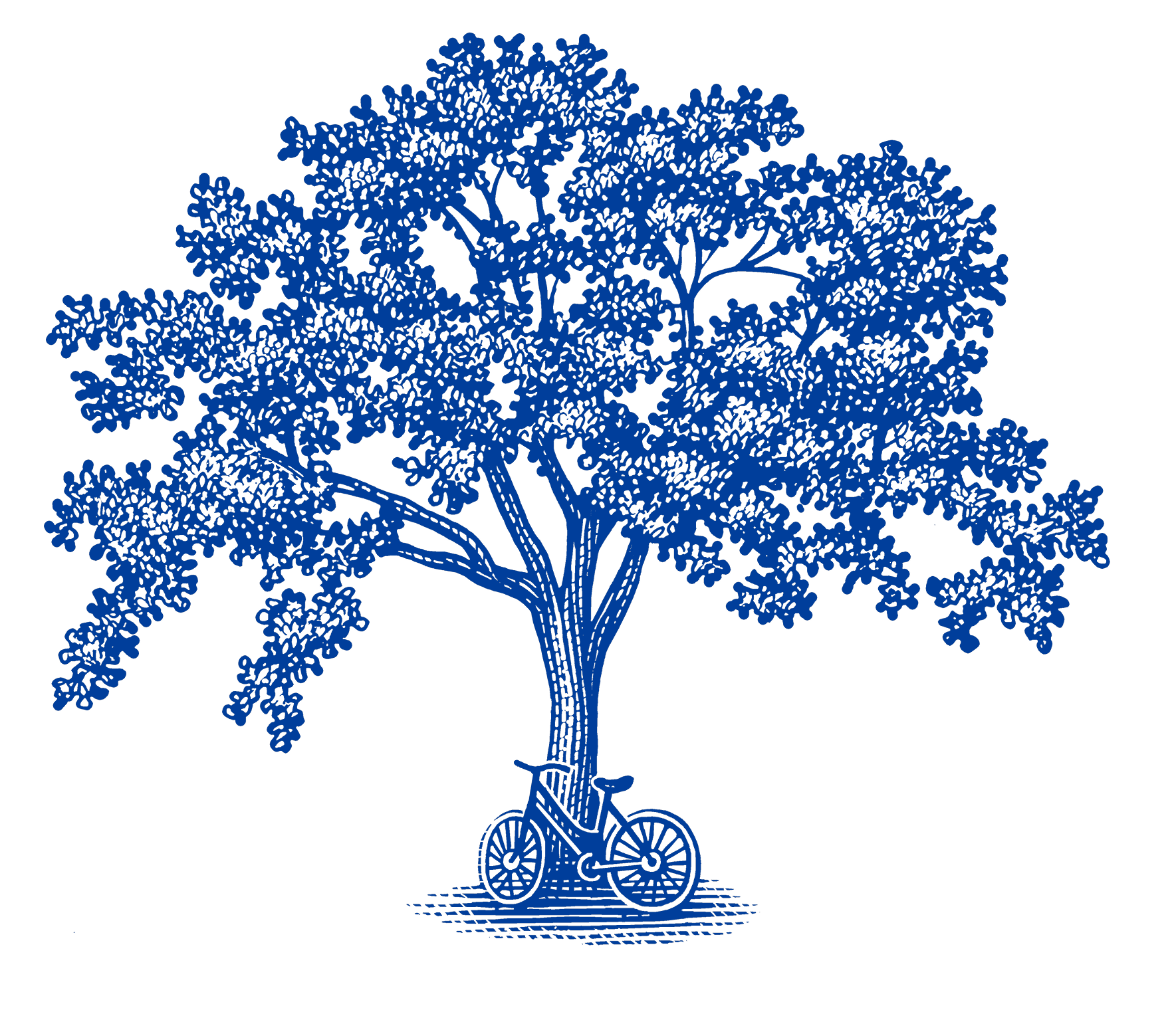 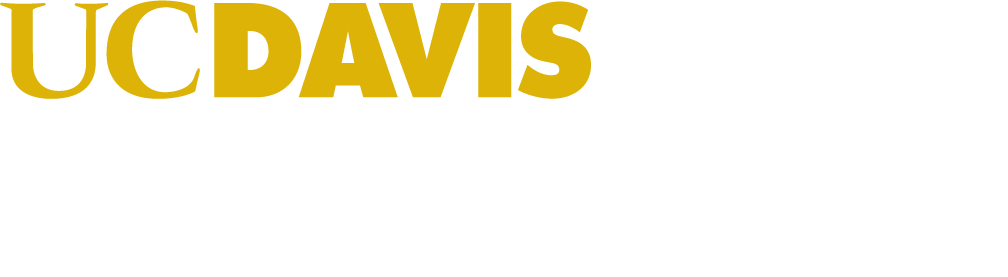 WorkLife 

Worklife@ucdavis.edu
WorkLife
Lactation Support Program 
Individual consults, support groups, newsletters and classes. Includes return to work support.
Just added 8 more lactation rooms!
Child Development Centers 
Four centers total
Room available at Bright Path in Sacramento 
Coming soon! Transitional Kindergarten program 
Take our Children to Work Day April 25, 2024
23
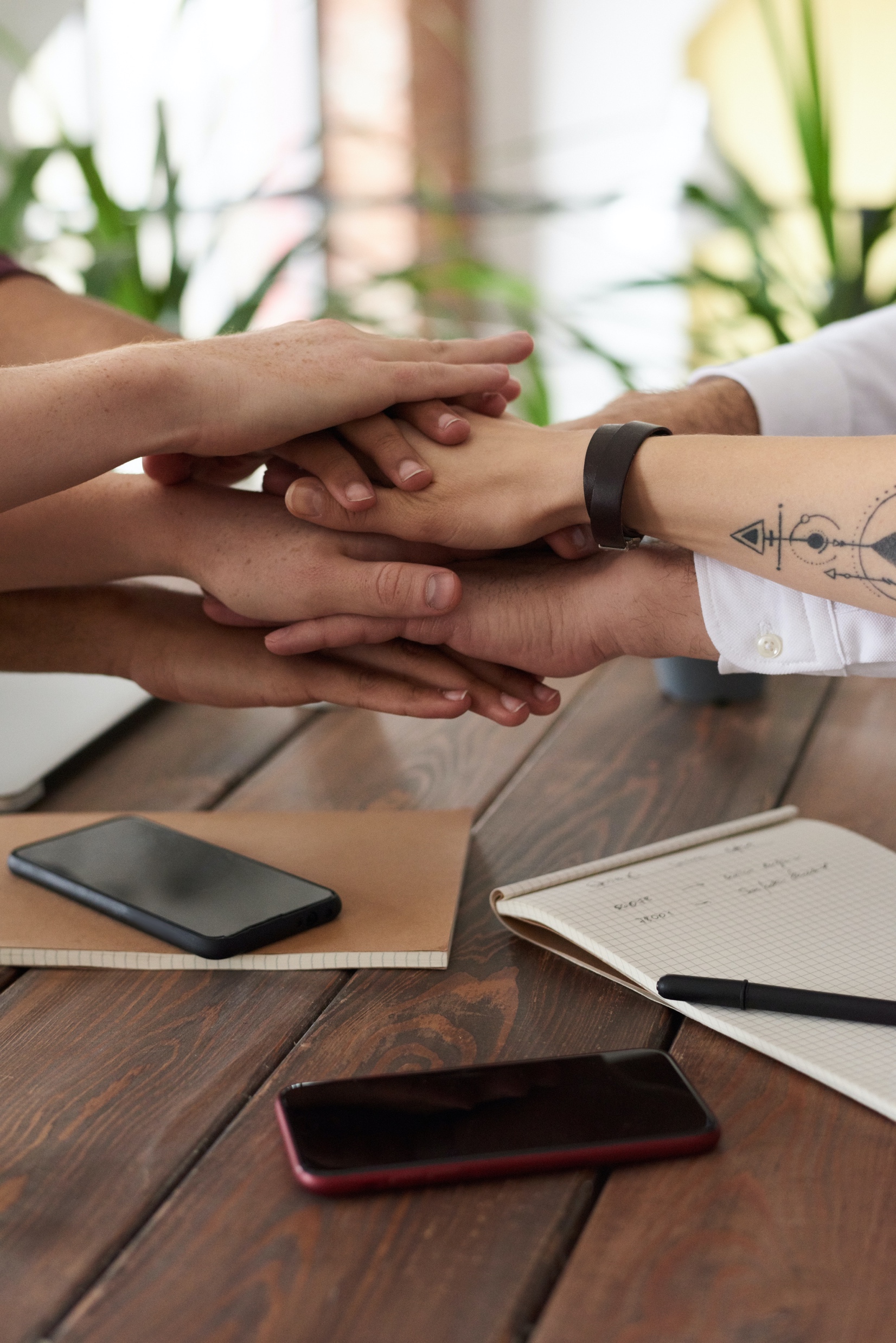 Questions?
24